Design and optimization of a micron-sized bonding technique for electronic measurement of 2-D material flakesRiley PowellDepartment of Physics, University of New Hampshire
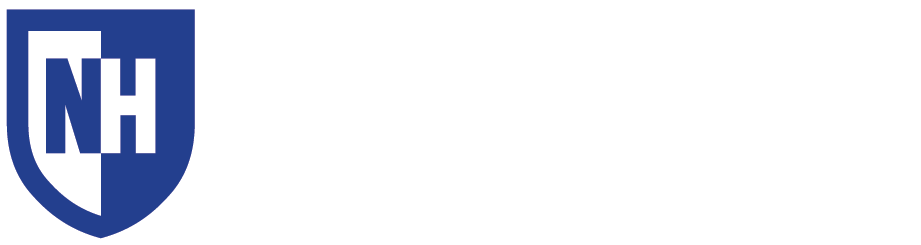 Introduction
Design
Results
The design must allow for two attachments to be made that conduct an electrical flow, are quick to create, and precise.
The transfer stage holds one wire and the XYZ stage holds a second wire. This allows for independent placement of two wires.
Figure 2. shows the techniques set-up. Form right to left can be seen the transfer system wire holder, the sample stage, the XYZ stage attached to a base of Al.
The technique has proven successful on graphite flakes and has had a minimum distance between indium tips of 20um. See figure 3.A and 3.B
Connections are checked by running a current through the sample. see figure 3 for a samples IV curve.
An STM device has been successfully created using this technique, but the scale is not one of interest (>50um).
The search for new materials continually pushes the edge of technology. Two dimensional materials represent a paradigm shift in the capabilities of materials that we are searching for.
Techniques to test and interact with these materials are required to further our understanding of them. The method developed here allows for simple and efficient placement of electrical contacts on these materials.
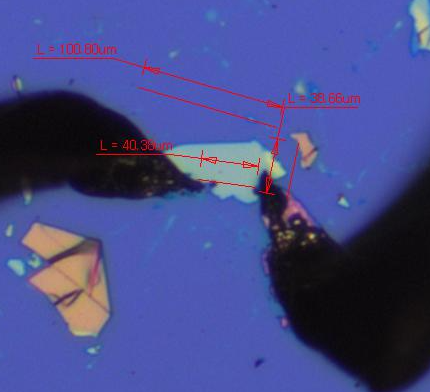 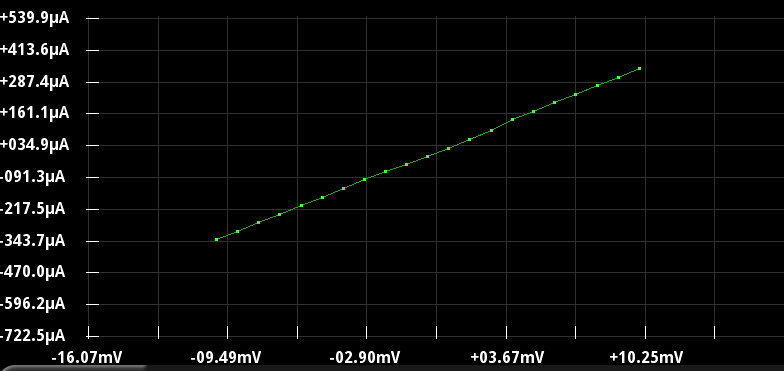 Figure 3.
IV curve of the flake in figure 2.B
Materials and Methods
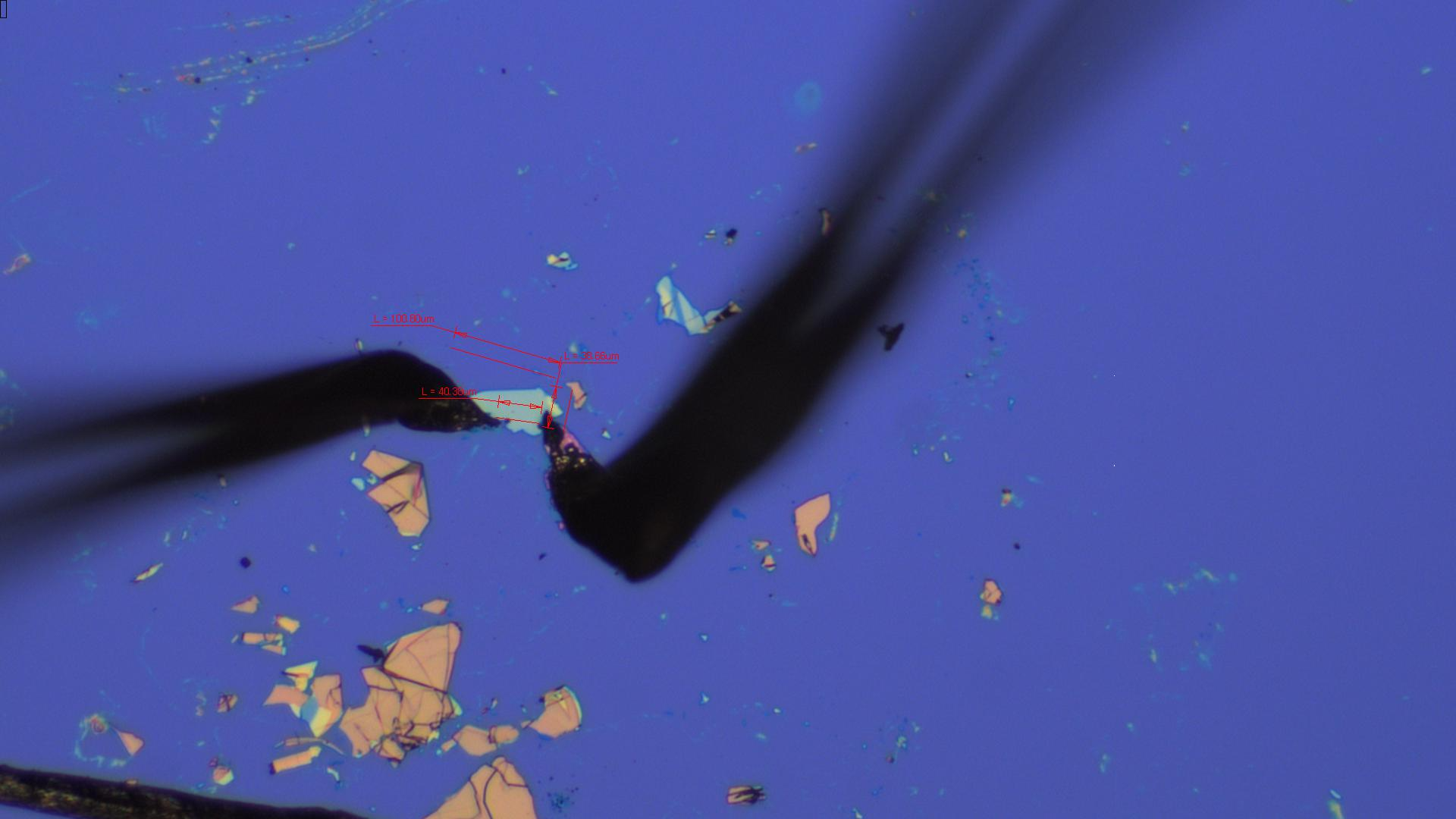 Graphite flakes deposited on SiO2 used as samples.
 25 um gold wire dipped into melted indium.
An hq graphene 2D transfer system.
A Newport XYZ linear stage on milled Al.
Fine indium tips are created by quickly dipping and removing the gold wires.
Discussion
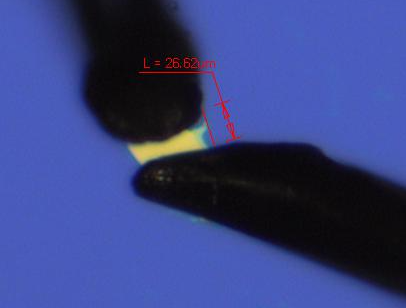 A problem was identified in the heating process, but proposed solutions were not successful.
The future of this technique is to create devices for STM measurements but as of now the technique is too rough on smaller scale flakes to be applicable.
The equipment was chosen over a probe station and wire bonder due to design considerations.
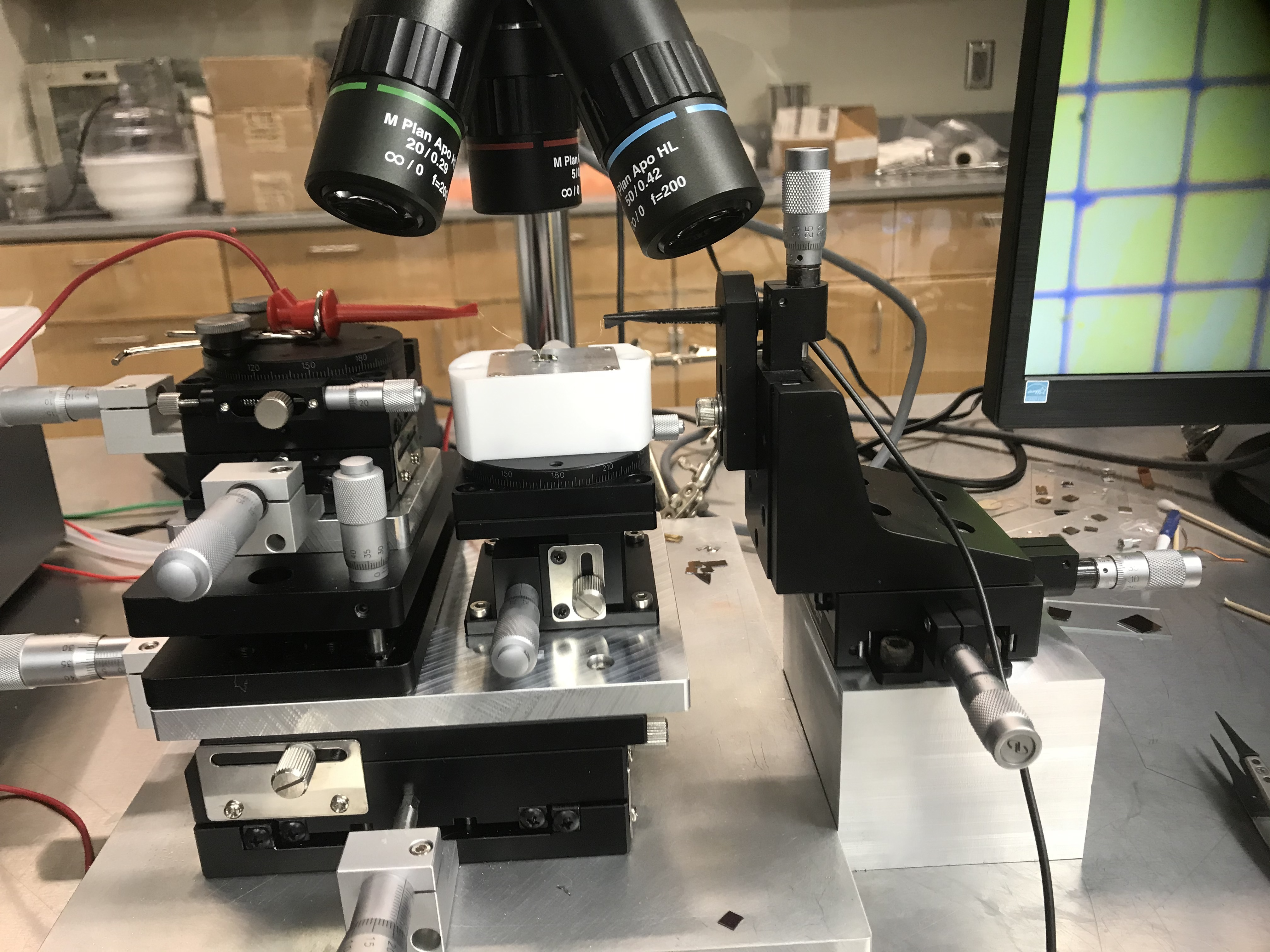 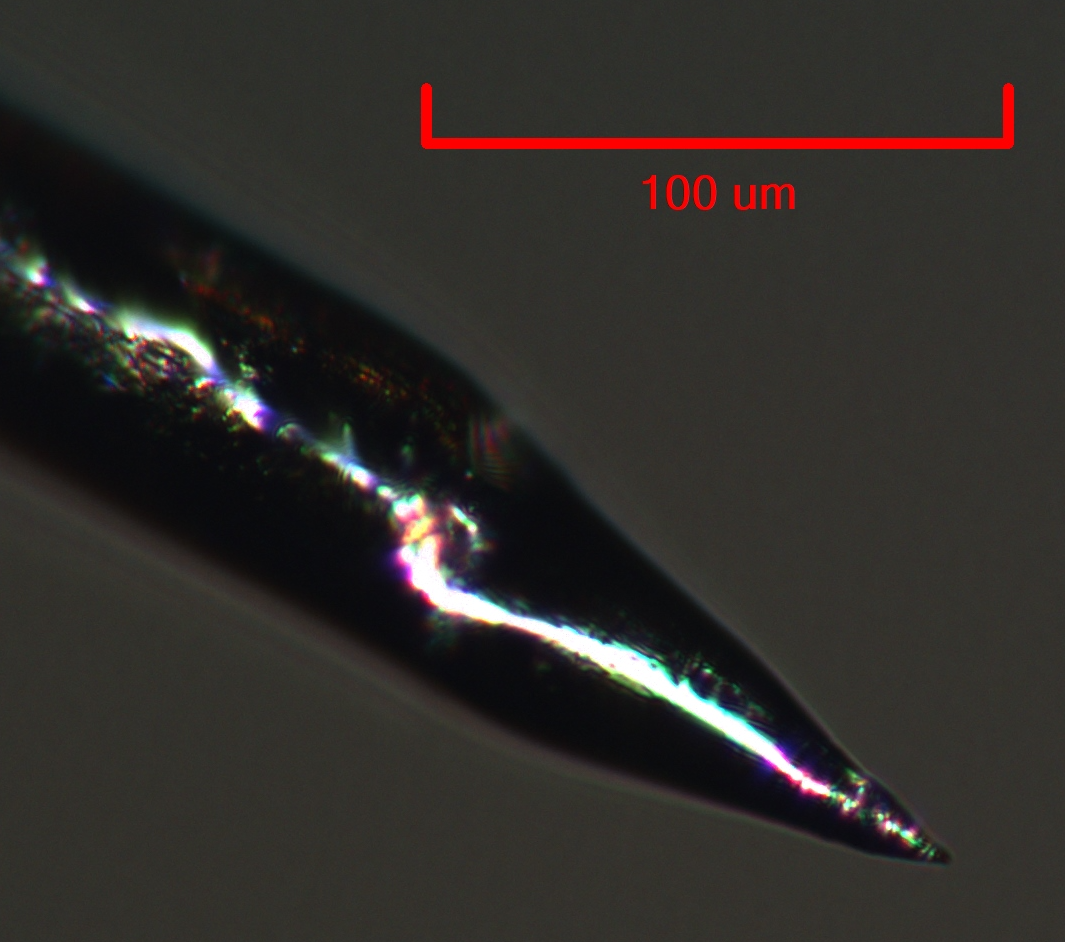 Figure 1.
 Indium tip created by dipping gold wire into melted indium
3.
2.
1.
Figure 3. A
Connected graphite flake with a tip gap distance of 20um.
Figure 3.B
Indium tips melted onto a 30x100um flake.
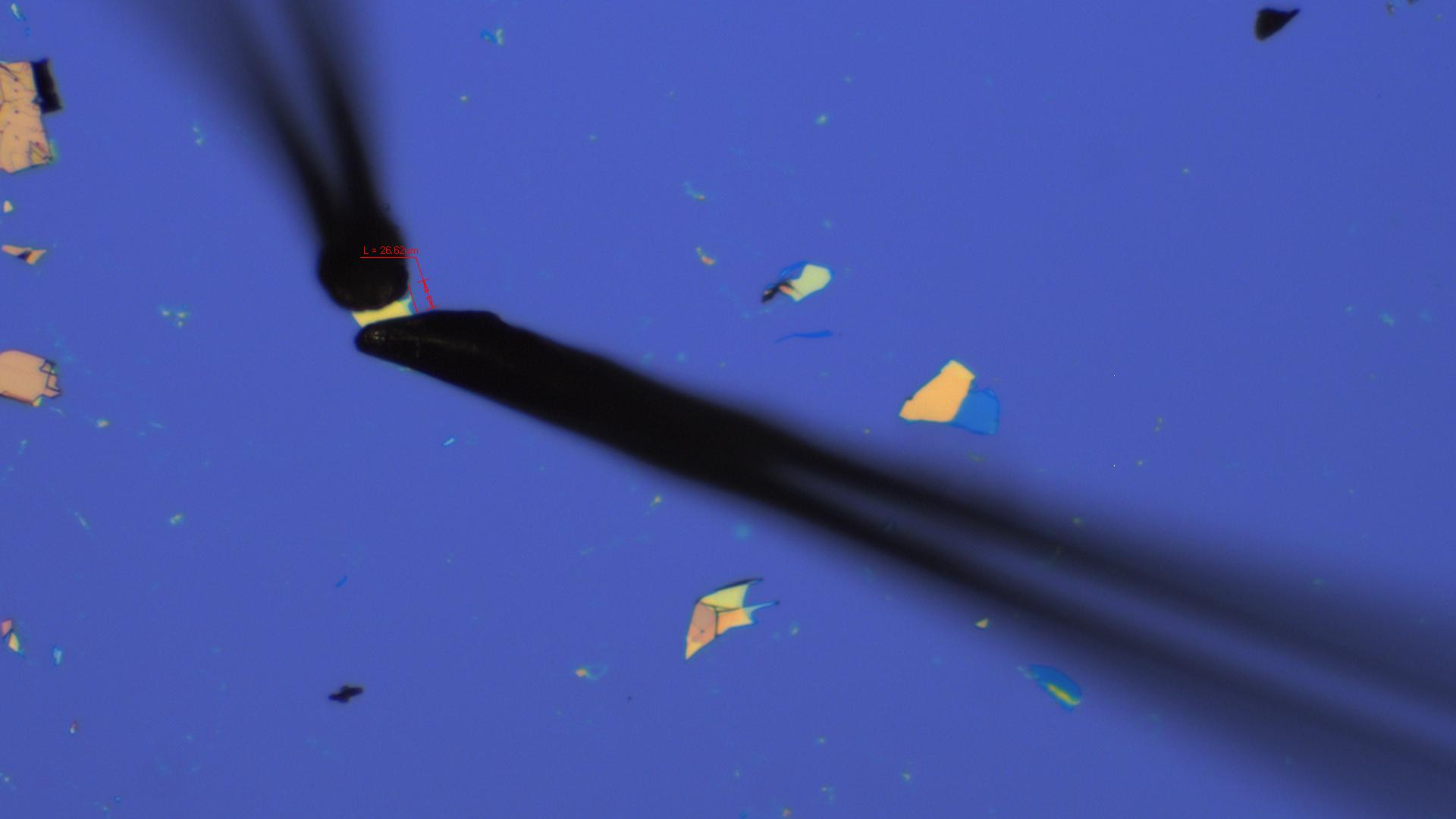 Contacts
Acknowledgements
Figure 2. bonding method set-up
For more information contact: rjp1024@wildcats.unh.edu
Many thanks to Steven Arias, Jake Riffle, Paige Waldo,  and Shawna Hollen.
This poster template provided courtesy of 
UNH ESRC Poster Printing Services


Trust us to make your poster look GREAT!
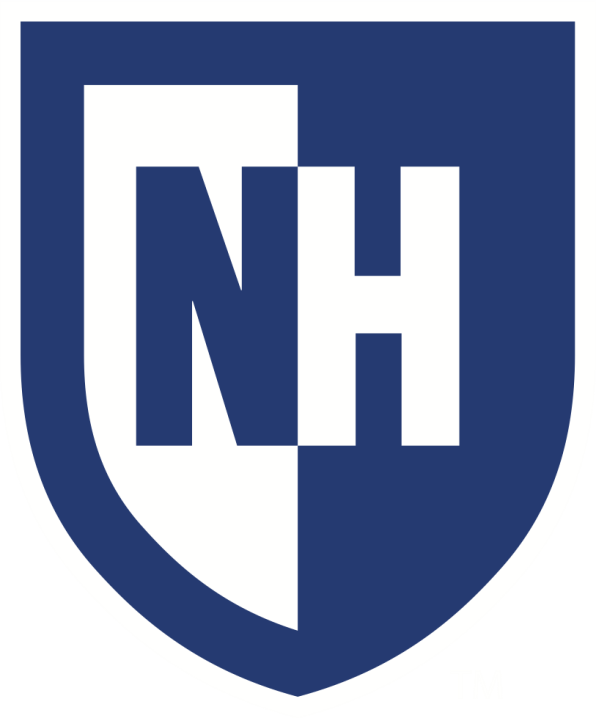 Website: http://posters.unh.edu
Poster Guide: http://goo.gl/1E7TJY
DELETE THIS SLIDE BEFORE PRINTING